Le Perceptron Multicouches et l’apprentissage par retropropagation d’erreur
Une histoire courte…
1940
Neurone formel, McCulloch & Pitts
Règle de Hebb
1950
Notions fondatrices
Perceptron, Rosenblatt
1960
Adaline, Widrow
1970
Réseaux BSB, Anderson et al.
1980
Réseau de Hopfield
Cartes auto-organisatrices de Kohonen
MLP à retropropagation d’erreur, Rumelhart, Hinton & MacLelland
1990
Support Vector Machine, Vapnik !
LSTM,  Hochreiter et Schmidhuber
2000
CNN, LeCun
2010
AlexNet, Hinton et al.
Apprentissage profond…
GAN, Goodfellow et Bengio
AlphaGo, Google DeepMind
20...
Perceptron multicouches
Sortie y
Architecture de RNA la plus populaire 
La seule avec la capacité inhérente de classer des objets non-linéairement séparables
Unités cachées
Entrée x
Perceptron multicouches
Des théorèmes existent prouvant :
Approximateur universel de toute fonction bornée et suffisamment régulière        (prouvé en 1989)
Parsimonieux en paramètres en comparaison avec un algorithme linéaire
Converge vers une solution (laquelle?)
Unités de sortie
Unités cachées
Unités d’entrée
Il n’existe pas de méthode formelle pour régler les paramètres
Percée récente avec l’apprentissage profond, mais avec des résultats peu interprétables
Apprentissage à faible plausibilité biologique
(la couleur du chat importe peu s’il attrape la souris », Deng Xia Ping)
Expressive Capabilities of ANN
Boolean functions
Every boolean function can be represented by network with single hidden layer
But might require exponential (in number of inputs) hidden units

Continuous functions
Every bounded continuous function can be approximated with arbitrarily small error, by network with one hidden layer [Cybenko 1989, Hornik 1989]
Any function can be approximated to arbitrary accuracy by a network with two hidden layers [Cybenko 1988]
5
Propriétés générales
Topologie non récurrente à propagation directe (liens uniquement d’une couche à la suivante)
Au moins une couche cachée faite d’unités à fonction de sortie non linéaire (e.g., sigmoïde)
Plus que deux couches cachées : réseau profond
Apprentissage supervisé, basé sur l’erreur entre  la sortie désirée et la sortie obtenue (variante de la règle des moindres carrés dite règle delta généralisée)
En pratique, les poids synaptiques sont déterminés par la méthode de descente du gradient appliquée à l’erreur
A
A
Nombre de couches et capacité de classification
Régions de 
Décision
Problème du ou-exclusif
Régions pénétgrantes
Forme générale
Structure
1 couche
Demi-plan
B
A
2 couches
Regions convexes
B
Arbitraire
(Seulement limitée par le
Nombre de noeuds
3 couches
B
La capacité augmente avec le nombre de couches, mais le nombre de poids à régler aussi (croissance exponentielle!)
Topologie et fonctions de sortie
Une ou plusieurs couches cachées
Neurones d’entrée linéaires, ceux de la couche cachée non linéaires, et ceux de sortie l’un ou l’autre
Connexions inter-couches, mais pas intra-couches (propagation directe ou feedforward)
Unités non linéaires
v11
x1
z1
w1k
v1p
vn1
yk
xn
zp
w2k
vnp
Exemple de calcul neuronal
0.98
4
1
1
-2
1
0.12
-1
-2
-1
1
0
Brassage de nombres à répéter pour toutes les couches!
Sigmoide
[Speaker Notes: Make sure you know how to do it

author: Adam Coates, Baidu, Inc. 

Deep Learning (hopefully faster)

http://videolectures.net/deeplearning2015_coates_deep_learning/]
Exemple de calculs de sortie
0.72
0.51
0.73
2
3
1
0
-1
-1
-2
1
0
0
0
-2
2
0.5
-2
-1
-1
0.85
0.12
0
-1
4
1
Différents paramètres mènent à différentes fonctions, comment les définir?
[Speaker Notes: For example, if we modify “1” to “2”, then we have another function]
En général…
y1
……
W1
WL
W2
y2
……
bL
b2
b1
……
……
……
……
……
x
a1
y
a2
……
yM
x
a1
bL
b1
b2
W1
W2
WL
+
+
+
aL-1
[Speaker Notes: Draw it?]
En général…
y1
……
W1
WL
W2
y2
……
bL
b2
b1
……
……
……
……
……
x
a1
y
a2
……
yM
y
x
x
bL
b1
b2
W1
WL
W2
…
…
+
+
+
x
[Speaker Notes: Draw it?]
En résumé…
v11
x1
z1
w1k
v1p
vn1
yk
xn
zp
w2k
vnp
Example d’application
Reconnaissance des chiffres manuscripts (Yann LeCun)
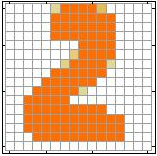 MLP
“2”
[Speaker Notes: “Hello world” for deep learning
Data: http://yann.lecun.com/exdb/mnist/]
Exemple d’application : Reconnaissance des chiffres manuscrits
Entrées
Sorties
y1
y2
is 1
0.1
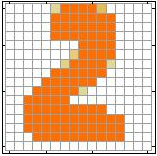 ……
is 2
0.7
L’image est  “2”
y10
……
……
0.2
is 0
16 x 16 = 256
Chaque dimension donne la confiance en un résultat
Pixel non vide → 1
Pixel vide → 0
[Speaker Notes: The same for even more complex tasks.]
Softmax
Couche de sortie ordinaire
En général, la somme des sortie du MLP est aritraire
Les valeurs de sortie peuvent être difficles à interpéter
Une couche de sortie Softmax peut aider
[Speaker Notes: Original output layer is local]
Softmax
Couche Softmax
0.88
3
20
0.12
1
2.7
≈0
0.05
-3
[Speaker Notes: Why it is name soft max?
Monotonicity of softmax
Non-locality of softmax]
Exemple d’application : Reconnaissance des chiffres manuscrits
y1
y2
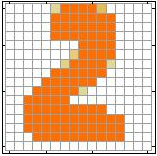 MLP
……
“2”
……
y10
f est inconnu à priori et on dispose seulement d’exemples (x,y) pour le trouver
Réglage des paramètres du MLP
……
y1
is 1
0.1
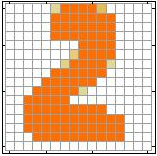 ……
y2
0.7
is 2
Softmax
……
……
……
……
y10
is 0
0.2
16 x 16 = 256
Pixel non vide → 1
Pas vide → 0
Comment ?
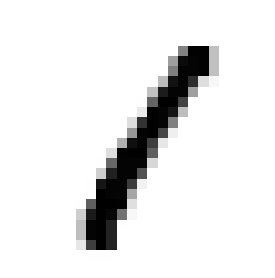 Entrée:
y1 a la plus grosse valeur
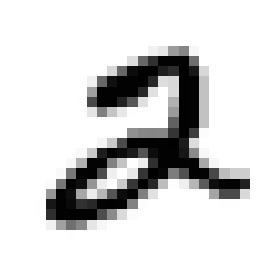 Entrée :
y2 a la plus grosse valeur
Préparation de l’apprentissage
On convertit les images en vecteurs de pixels représentatifs et on associe un label à chaque vecteur
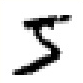 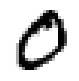 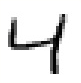 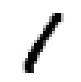 “1”
“0”
“4”
“5”
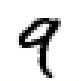 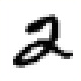 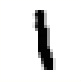 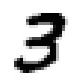 “3”
“2”
“9”
“1”
Coût
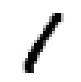 “1”
1
……
y1
0.2
0
……
y2
0.3
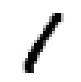 Coût
……
……
……
……
……
0
……
y10
0.5
Cible
Le coût d’une classification peut être toute mesure        de l’écart entre les vecteurs de sortie voulu et obtenu
[Speaker Notes: With softmax, the summation of all the ouputs would be one.

Can be considered as probability if you want ……]
Coût total
Calculé  pour l’ensemble des données …
Coût total :
NN
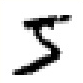 NN
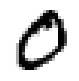 yR
xR
y1
y2
y3
x1
x2
x3
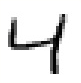 NN
……
……
……
……
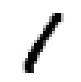 NN
[Speaker Notes: Randomly picked one 

Two approaches update the parameters towards the same direction, but stochastic is faster!
Better!]
Méthode des moindres carrés de Widrow-Hoff
Appelé aussi méthode delta : la fonction de coût à minimiser est l’erreur quadratique moyenne d’apprentissage
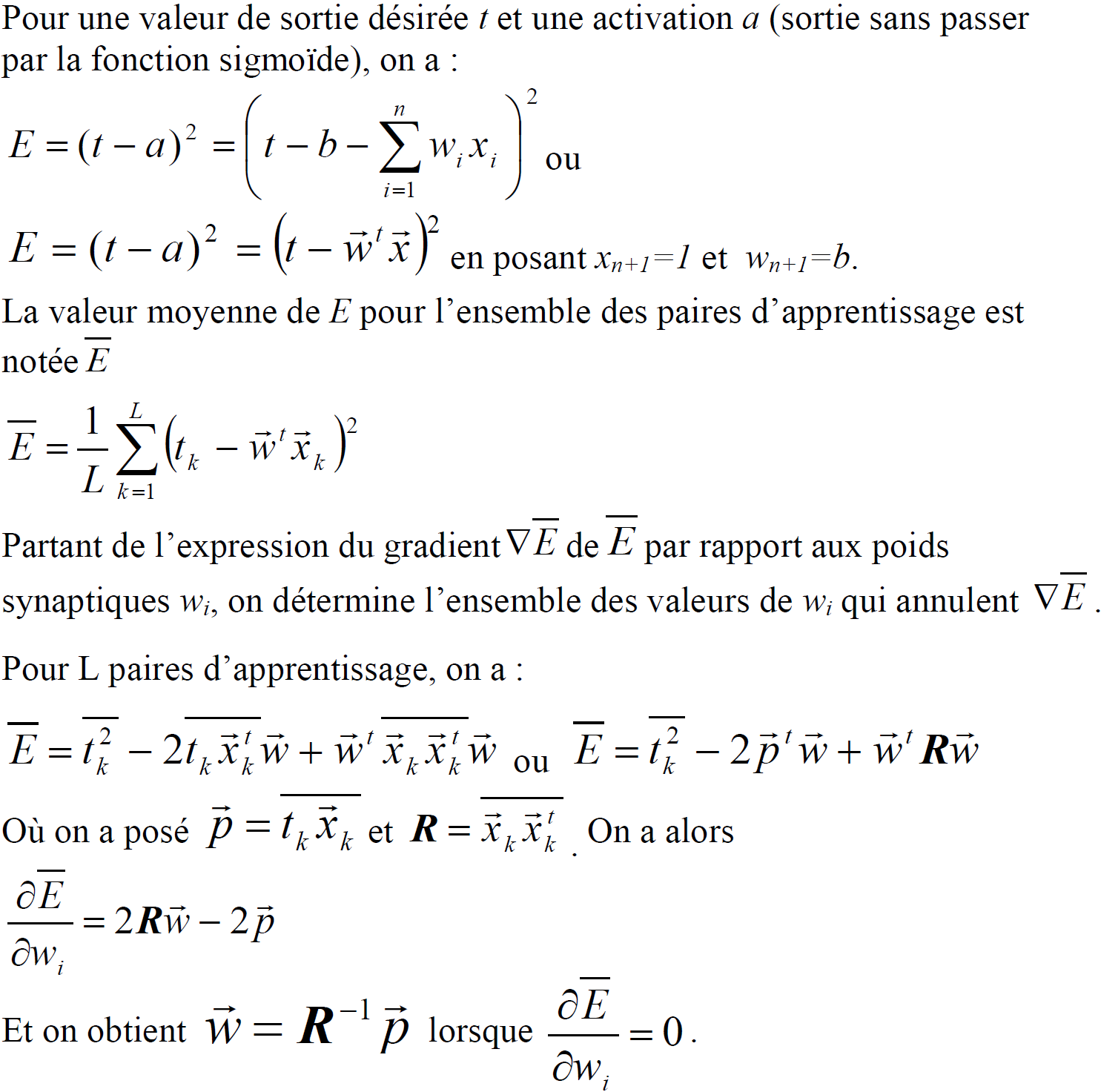 L’apprentissage par  descente de gradient
L’approche delta est difficile, sinon impossible à mettre en ouvre !
En pratique, on pose souvent                    et on trouve les poids par descente du gradient (stochastic gradient descent)
	En écrivant                     on a
	Pour        petit :
	Ce qui donne : 
	Si on fait évoluer w dans la direction opposée à        à chaque essai d’apprentissage, alors :                             ,  
	La variation d’erreur  est alors: 		        	
		=> E décroît de façon monotone
Supposer deux paramètres à trouver seulement, w1 and w2, ce qui donne :
La descente de gradient
Surface d’erreur
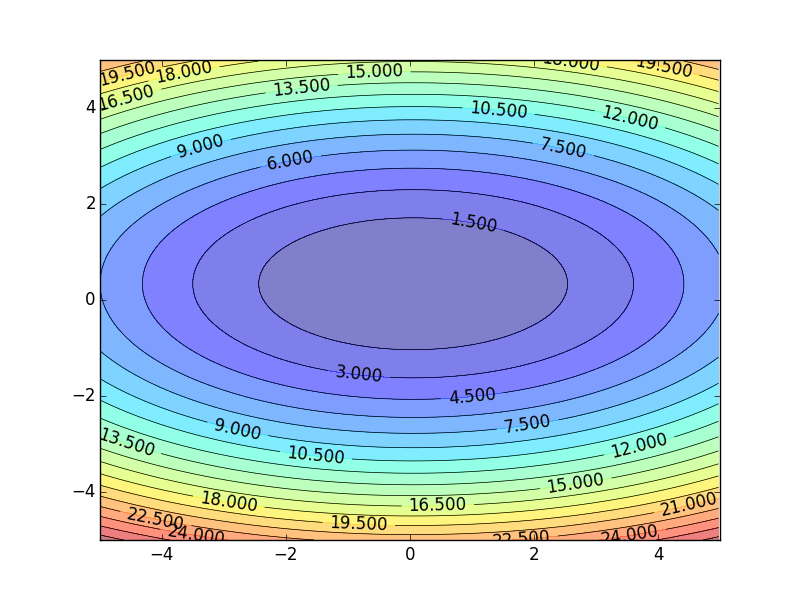 [Speaker Notes: Eta

人站在　ｔｈｅｔａ０　環顧四周　看看哪裡最低，那個方向就是　ｇｒａｄｉｅｎｔ]
La descente de gradient
Éventuellement, un minimum est atteint
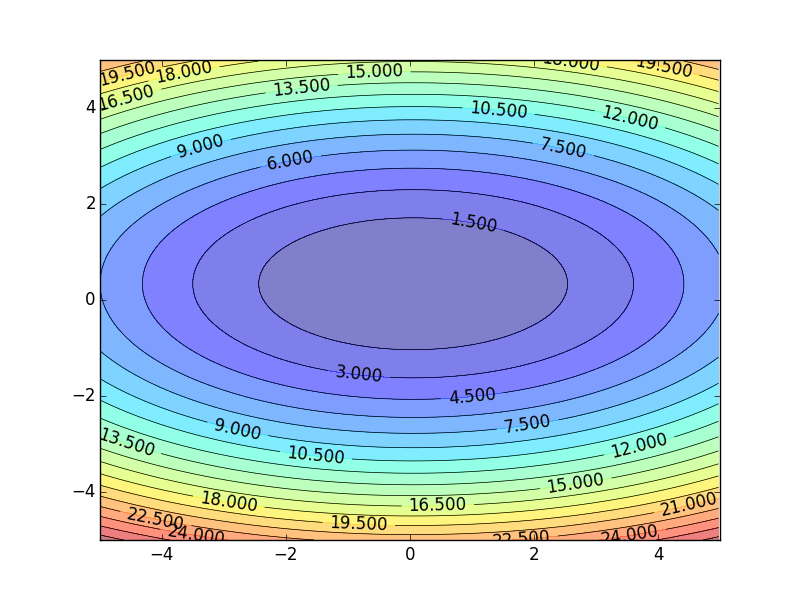 (w1,w2)
(w1+w1,w2 +w2)
L’introduction de f à la sortie donne :
wi =  d(td - yd) f  ’(-xi) xi
Mise en oeuvre
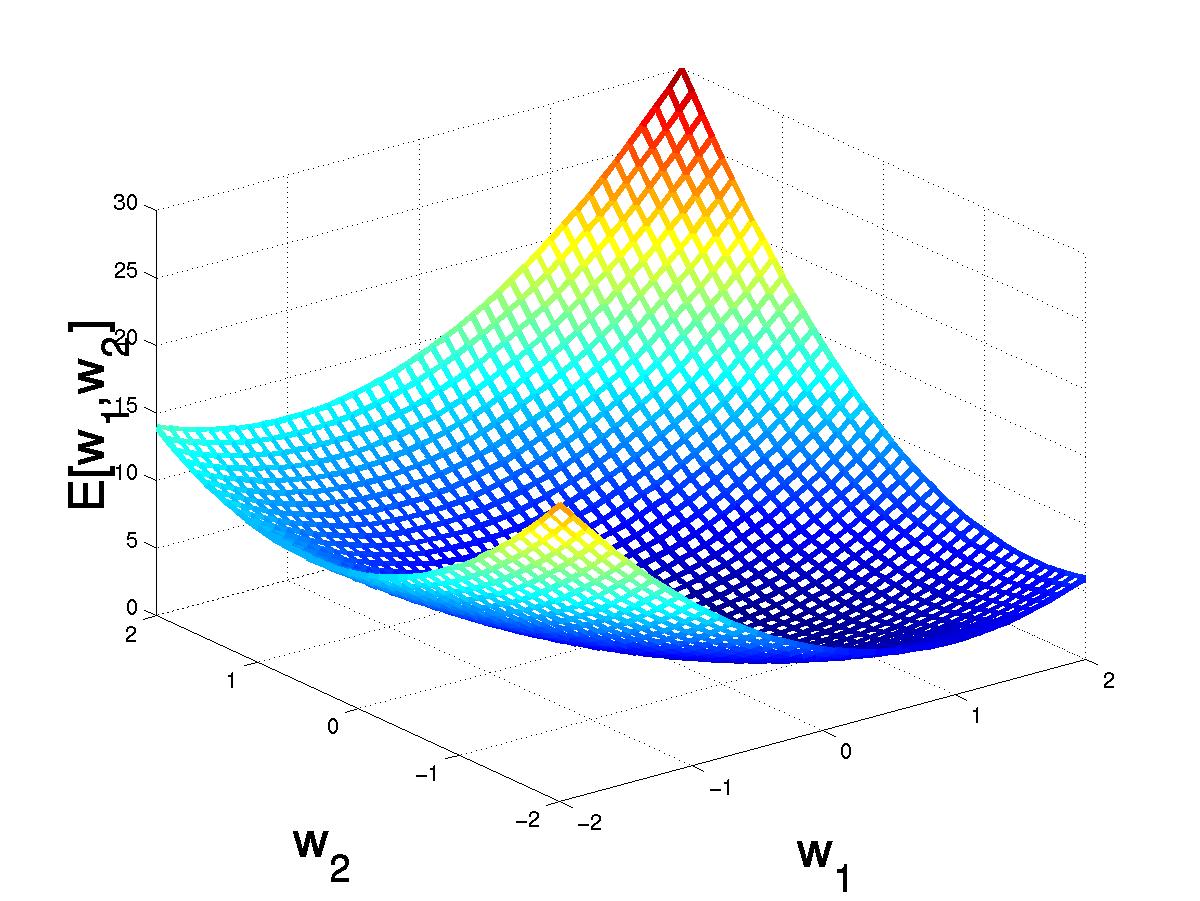 w =- E [w]
wi =- E/wi
  =- /wi 1/2d(td - yd)2
 = - /wi 1/2d(td -i wi xi)2
  =  d(td - yd) xi
L’algorithme de retropropagation d’erreur
Problème : comment déterminer le gradient de l’erreur pour les neurones cachés ?	
On a l’erreur à la sortie, mais pas dans les couches cachées
La méthode de retropropagation d’erreur permet de résoudre le problème
Basé sur la dérivée d’une fonction composée, p. ex. :
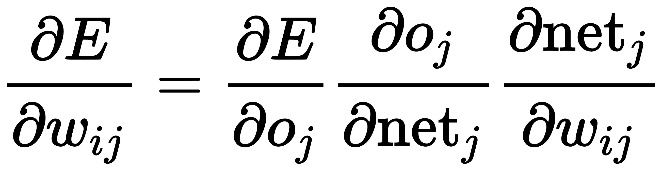 L’algorithme de retropropagation de l’erreur
Modèle neuronal résultant après application de la dérivée d’une fonction composée :




On peut ainsi calculer la dérivée de chaque couche précédente en fonction de celle de la couche suivante
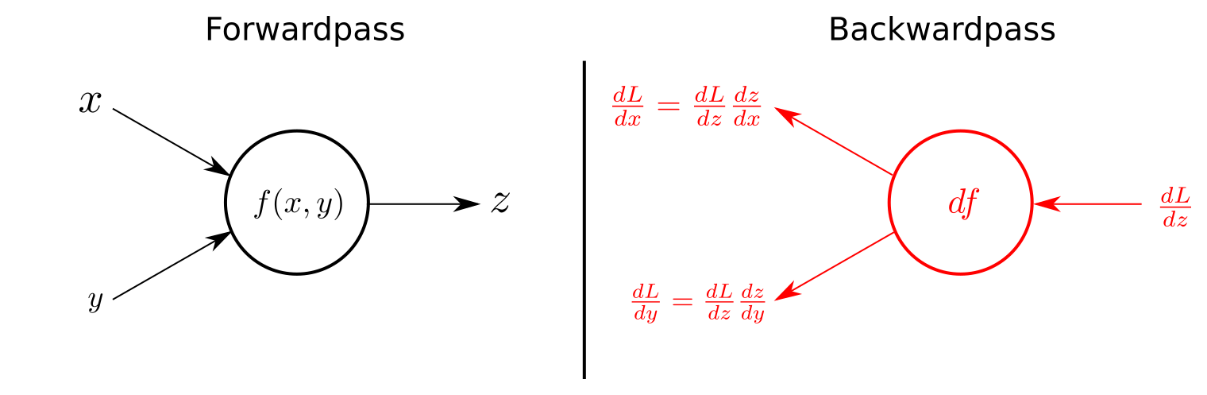 https://kratzert.github.io/2016/02/12/understanding-the-gradient-flow-through-the-batch-normalization-layer.html
yk
1
w0k
wjk
zj
1
v0j
vij
xi
Adaptation des poids de la couche de sortie
Pour un poids particulier         (unités     vers     ) et yk=f(ak), on a :
La dernière égalité vient du fait que seul un des termes  de
	      ,            implique
Si on pose
d
=
-
(
t
y
)
f
'
(
a
)
y
K
K
Alors
K
K
¶
E
D
=
a
×
-
=
a
×
d
×
w
(
)
z
¶
w
JK
J
K
JK
yk
1
w0k
wjk
zj
1
v0j
vij
xi
Adaptation des poids de la couche cachée
Pour un poids particulier      (unités      vers      )
La dernière égalité vient du fait que seul un des termes dans	         ,          implique
yk
1
w0k
wjk
zj
1
v0j
vij
xi
Adaptation des poids de la couche cachée
yk
1
w0k
wjk
zj
1
v0j
vij
xi
Algorithme pour MLP à une couche cachée
Étape 0: initialiser les poids (w and v), incluant les biais, à de petite valeurs aléatoires dans [-0.05, 0.05]
Étape 1: Répéter
 	Pour chaque paire d’apprentissage (x, t)
            		       /* Passe avant (calcul du vecteur de sortie y) */
		       - Appliquer x à la couche d’entrée
		       - Calculer l’activation zinj et la sortie Zj de chaque neurone caché 		 		zinj = v0j + Somme(xi * vij);
				zj = f(zinj);
 		       - Calculer l’activation yink et la sortie Yk de chaque neurone de 		           sortie
		 		yink = w0k + Somme(zj * wjk);
				yk = f(yink);
yk
1
w0k
wjk
zj
1
v0j
vij
xi
/* Passe de retropropagation de l’erreur */
			- Pour chaque unité de sortie yk
				k = (tk – yk)*f ’(yink)     /* erreur */
				wjk = *k*zj              /* utilisé pour changer w */
			- Pour chaque unité cachée Zj
		 		 inj = Somme(k*wjk)   	/* erreur retropropagée */
				 j = inj*f ’(zinj)         	/* erreur finale */
				 vij = * j*xi 		/* utilisé pour changer w */
	
			/* Adaptation des poids */
 			- Adaptation des poids incluant les biais
		 		wjk = wjk + wjk 		pour tous les j, k;
				vij = vij + vij 		pour tous les i, j;
     	Jusqu’à ce que la condition d’arrêt soit atteinte
Pseudocode
initialize the network weights (often small random values)
  Do
    forEach training exemple ex
        prediction = sortie_réseau(réseau, ex) 			 //forward pass
       compute error (prediction - actual) at the output units
        compute wh for all weights from hidden layer to output layer  // backward pass*
        compute wi for all weights from input layer to hidden layer      // backward pass cont’d*
        update network weights // input layer not modified by error estimate
  until all examples classified correctly or another stopping criterion satisfied
  return the network

* By error backpropagation
-
=
+
=
-
x
f
(
x
)
1
/(
1
e
)
f
'
(
x
)
f
(
x
)(
1
f
(
x
))
Notes :
L’erreur pour un neurone caché z est la somme pondérée des erreurs k de tous les neurones de sortie yk,  multipliée par la dérivée de la sortie du neurone :
	  inj = Sum( k * wjk)* f ’(zinj)
 inj joue le même rôle pour un neurones caché vj que (tk – yk) pour un neurone de sortie yk
La fonction sigmoïde peut être unipolaire ou bipolaire (tg hyperb.)
Condition d’arrêt :
L’erreur de sortie totale E = Somme(tk – yk)2 devient inférieure à un seuil acceptable
E tend à se stabiliser
Le temps maximum (ou nombre d’époques) est atteint.
Il est utile d’avoir des fonctions de sortie dont les valeurs des dérivées s’expriment en fonctions des valeurs  des fonctions: 
                  		     
Ex. de code de mise en œuvre: 3 neurones d’entrée, 2 cachés, 1 de sortie, sortie sigmoïdale
Code de base en python:

x = np.array([0.5, 0.1, -0.2]) 	#Entrées
target = 0.6 		#Sortie désirée
learnrate = 0.5 	#Coeff. d’apprentissage

weights_in_to_hidden =  np.array([[0.5, -0.6],
                                 	 	 [0.1, -0.2],
                                 		 [0.1, 0.7]])
weights_hidden_to_out = np.array([0.1, -0.3])

## Passe avant
hidden_layer_act  = np.dot(x, weights_in_to_hidden)
hidden_layer_out = sigmoid(hidden_layer_act)

output_layer_act = np.dot(hidden_layer_out, 		weights_hidden_to_out)
output = sigmoid(output_layer_act)
## Passe arrière
## Erreur de sortie
error = target - output

#Terme d’erreur pour la couche de sortie
output_delta = error*output*(1-output)

#Terme d’erreur pour la couche d’entrée
hidden_delta = weights_hidden_to_out*output_delta
		*hidden_layer_out*(1 - hidden_layer_out)

#Modification de poids de la couche cachée vers la sortie
delta_w_h_o = learnrate * output_delta *  hidden_layer_out

# Modification de poids de la couche d’entrée vers la couche cachée
delta_w_i_h = learnrate * hidden_delta*x[:, None]
Les APIs rendent la vie plus simple encore
MNIST                                                    code
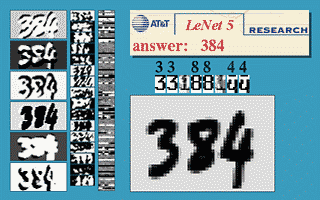 Points forts des réseaux PMC
Bon pouvoir de représentation
La plupart des fonction utiles si on utilise suffisamment de neurones et/ou de couches (en théorie, un seule couche cachée suffit)
Applicables à tout problème de reconnaissance (séparabilité linéaire ou non)
L’apprentissage par descente de gradient est applicable dans la plupart des cas
Domaine d applications très vaste
Demande seulement un ensemble représentatif de données
Peut fonctionner sans connaissance profonde des relations d’entrées-sorties (problèmes mal structurés)
Bonne capacité de généralisation en général
Mais Problème potentiel de sur-adaptation/sur-apprentissage : Le réseau apprend l’ensemble d’apprentissage parfaitement mais donne de faux résultats pour les données n’appartenant pas à l’ensemble.
Points faibles des réseaux PMC
Le réseau est une boîte noire 
La relation entre les entrées et les sorties est fournie sous forme (x, y)
Difficile de dériver une explication causale ou interprétable des résultats.
Les neurones cachés et les poids obtenus n’ont pas de sens sémantique (paramètres opérationnels plutôt que traits caractéristiques du domaine)
Le pouvoir de généralisation n’est pas garanti, même si l’erreur d’apprentissage est réduite à 0 
L’apprentissage (précision, vitesse et, généralisation) dépend des paramètres et hyperparamètres.
Poids initiaux, taux d’apprentissage, # de couches, # de neurones cachés...
L’apprentissage peut être lent
Peut demander des dizaines de milliers de périodes d’apprentissage et + 
La plupart des paramètres doivent être déterminés empiriquement (moins avec l’apprentissage profond)
-
=
+
=
-
x
f
(
x
)
1
/(
1
e
)
f
'
(
x
)
f
(
x
)(
1
f
(
x
))
Points faibles des réseaux PMC
Le réseau est sensible aux valeurs de x et w



	L’activation         dépend de x et w.
Remède possibles: normaliser les poids et les données
L’apprentissage utilise des produits de fonctions bornées par -1 et 1, dont le nombre augmente avec celui des couches cachées
Problème du gradient évanescent
La descente de gradient peut converger 
vers une solution sous optimale
La performance se dégrade pour des                                          motifs tournés, translatés ou à échelle                                    modifée
®
±¥
®
x
si
0
=>
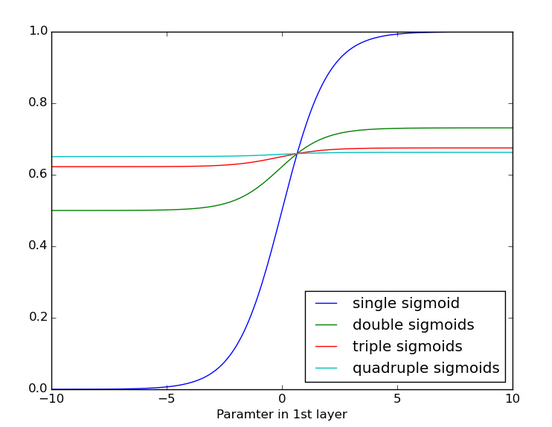 Minima locaux
L’atteinte du minimum global n’est pas garantie!
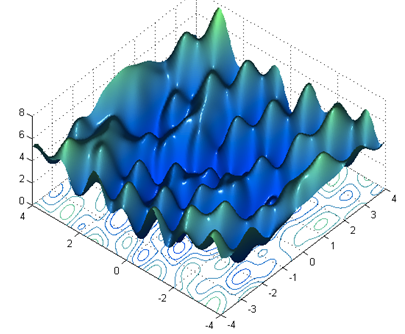 Different minima, donc different résultats
Who is Afraid of Non-Convex Loss Functions?
http://videolectures.net/eml07_lecun_wia/
En fait, les embuches sont nombreuses…
coût
plateau
Point-selle
Minimum local
Espace de paramètres
Paires d’apprentissage:
Qualité et quantité déterminent la qualité de l’apprentissage
Doivent être représentatifs du problème
Échantillonnage aléatoire
Représentation homogène
Pas de formule théorique pour déterminer le nombre requis : 
Règle heuristique : 
Si nw est le nombre de poids à déterminer et e est le pourcentage d’erreur de classification, alors :
si P = nw /e paires son utilisées et (1 – e/2)P sont classées correctement après apprentissage, le réseau classera correctement une proportion de (1 – e) non comprises dans l’ensemble d’apprentissage
Exemple: nw = 80, e = 0.1. Si le réseau apprend à classer correctement (1 – 0.1/2)*800 = 760 des 80/0.1=800 patrons d’apprentissage, on peut présumer que le réseau donnera le bon résultat pour 90% d’autres patrons d’entrée.
Format des données et nombre :
Binaire vs bipolaire
La représentation bipolaire est plus efficace pour l’apprentissage :

	Pas d’apprentissage lorsque 		      avec une représentation binaire.
# de patrons pouvant être représentés avec n neurones dans la couche d’entrée :
	Binaire : 2n ;  bipolaire : 2 n-1 si pas de termes de biais, dû à la propriété d’antisymétrie (si la sortie pour x est y, elle sera de  –y pour –x)	
Données à valeurs réelles
Neurones d’entrée : valeurs d’entrée (sujettes à normalisation)
Unités cachées : souvent sigmoïdes (uni ou bipolaires)
Unités de sortie : souvent linéaires (e.g. identité)
L’apprentissage peut être beaucoup plus lent qu’avec des données binaires/bipolaires (peut être avantageux de convertir les valeurs réelles en binaire/bipolaire)
Nombres de couches cachées et neurones
Théoriquement, une couche cachée suffit (si suffisamment de neurones dedans) pour reproduire toute fonction de type L2
Il n’existe pas de résultat théorique sur le nombre minimum de neurones cachés nécessaires (peu être infini pour une couche)
Règles empiriques : 
n =  # de neurones d’entrée; p = # de neurones cachés
Pour des données binaires/bipolaires : p = 2n
Pour des données réelles : p >> 2n
Commencer toujours avec un seule couche cachée ; cependant des couches cachées multiples avec moins de neurones au total peuvent  apprendre plus vite, pour la même performance, dans certaines applications.
Sur-apprentissage/sur-adaptation
Le réseau opère correctement avec les patrons appris (erreur totale E  0), mais pas avec de nouveaux stimuli. 
Le sur-apprentissage peut devenir sérieux si les patrons d’apprentissage ne sont pas représentatifs ou L’ensemble d’apprentissage est très bruité
On peut mitiger l’effet du sur-apprentissage par 
Validation-croisée : On divise les patrons en un ensemble d’apprentissage et un ensemble de test(e.g., 90%/10%) et on vérifie périodiquement le réseau avec les patrons de test; en faisant des rotations
On arrête l’apprentissage tôt (avant E  0)
Suréchantillonnage : on  crée de nouveaux exemples en ajoutant du bruit aux échantillons d’apprentissage: (x,t)  devient  (x+bruit,t) )
On entraine le réseau en créant des sous-réseaux aléatoires plus simples (dropout)
En ajoute un terme de régularisation à la fonction de coût
Weight Regularization
Régularisation de l’apprentissage
Vise à pénaliser les poids forts afin de réduire la sensibilité au bruit 
On ajoute un terme à la fonction de coût pour favoriser les poids faibles ou nuls
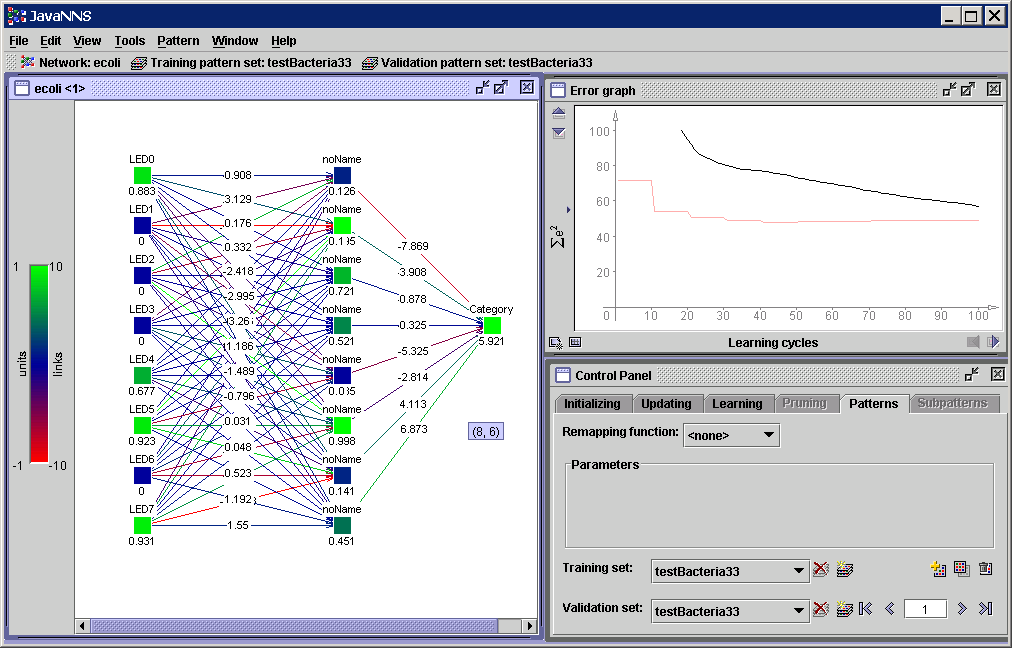 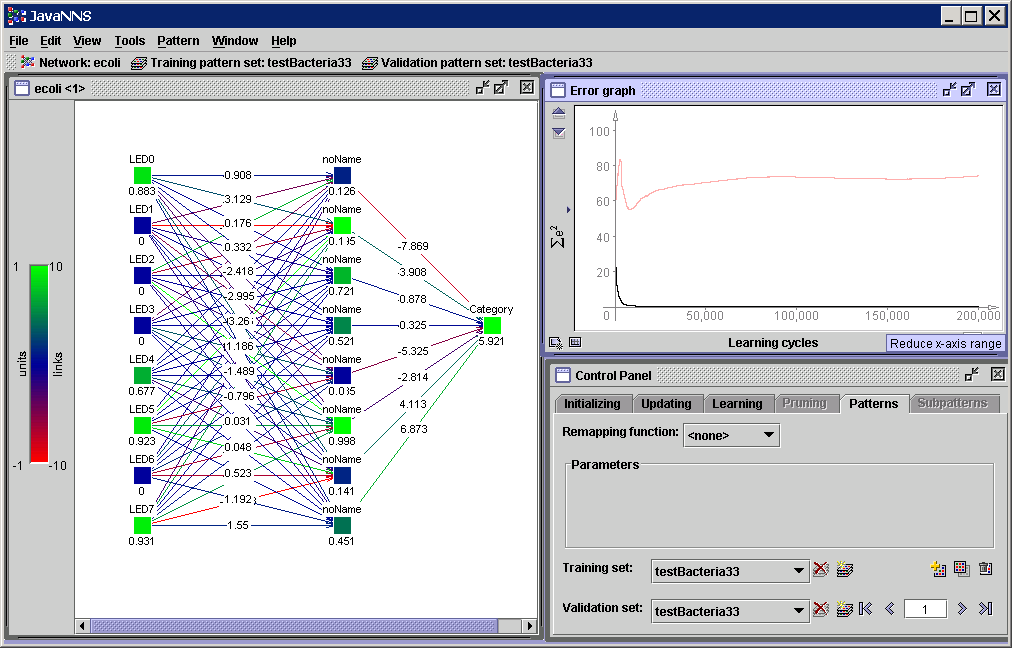 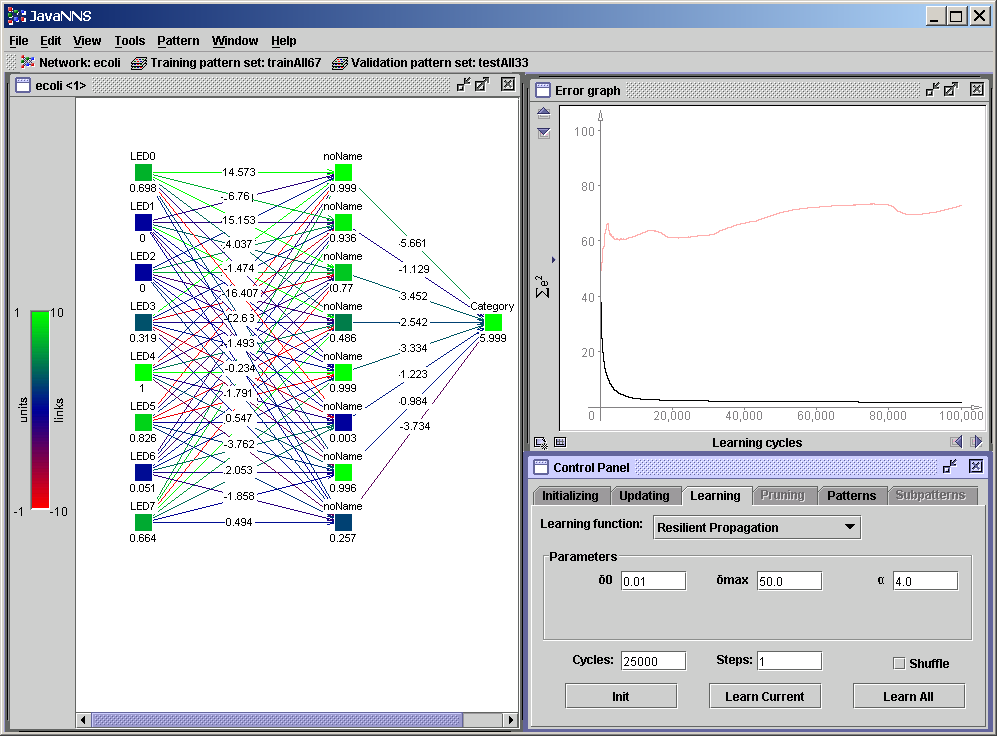 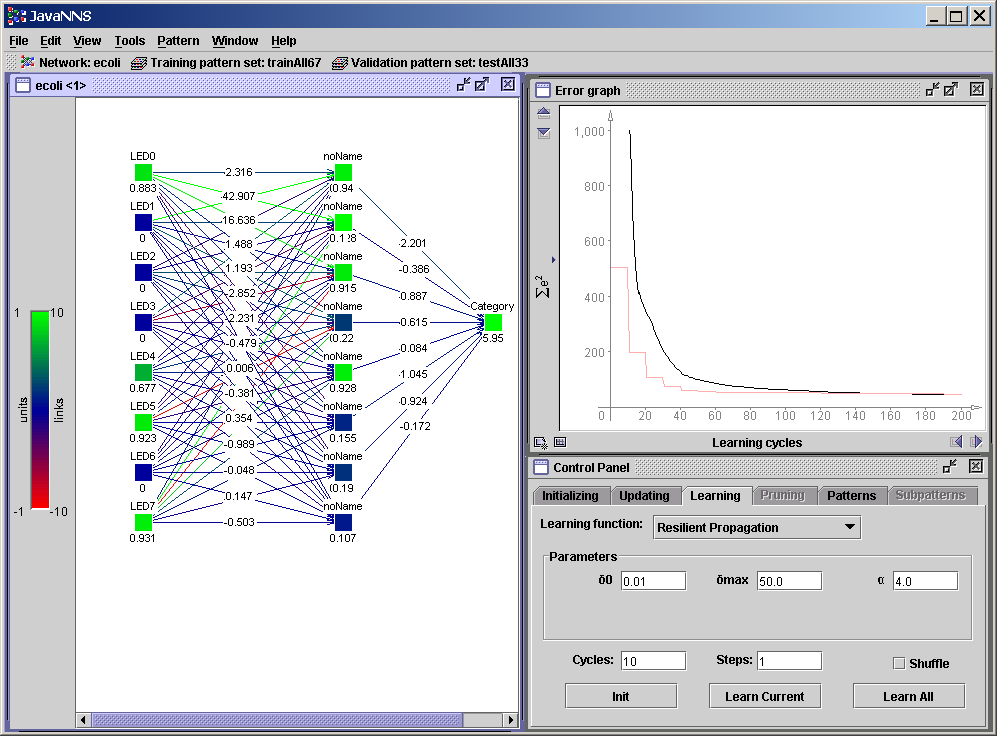 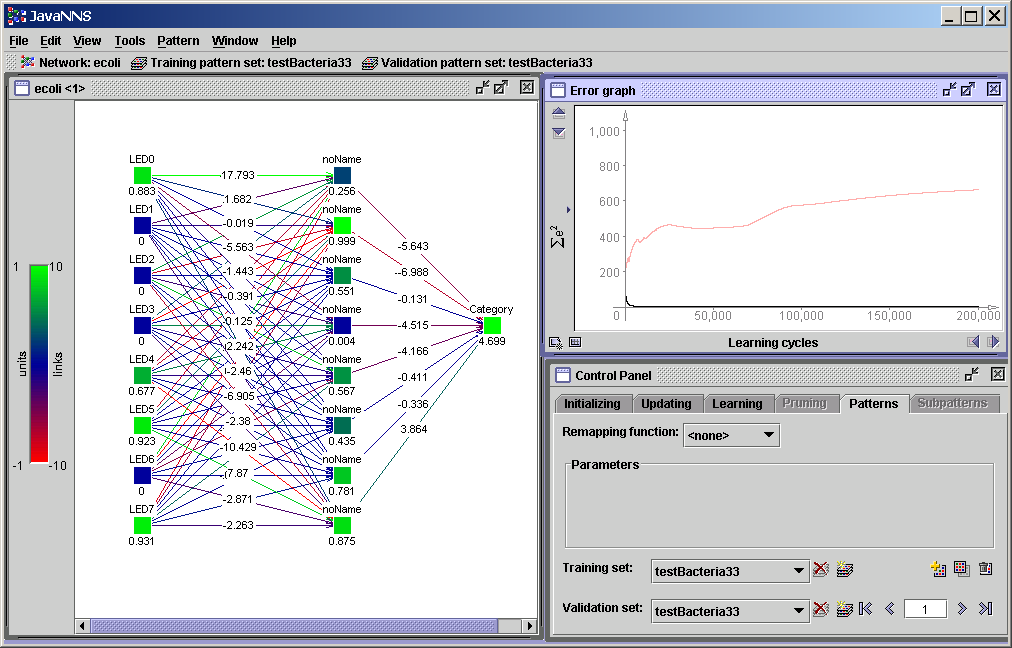 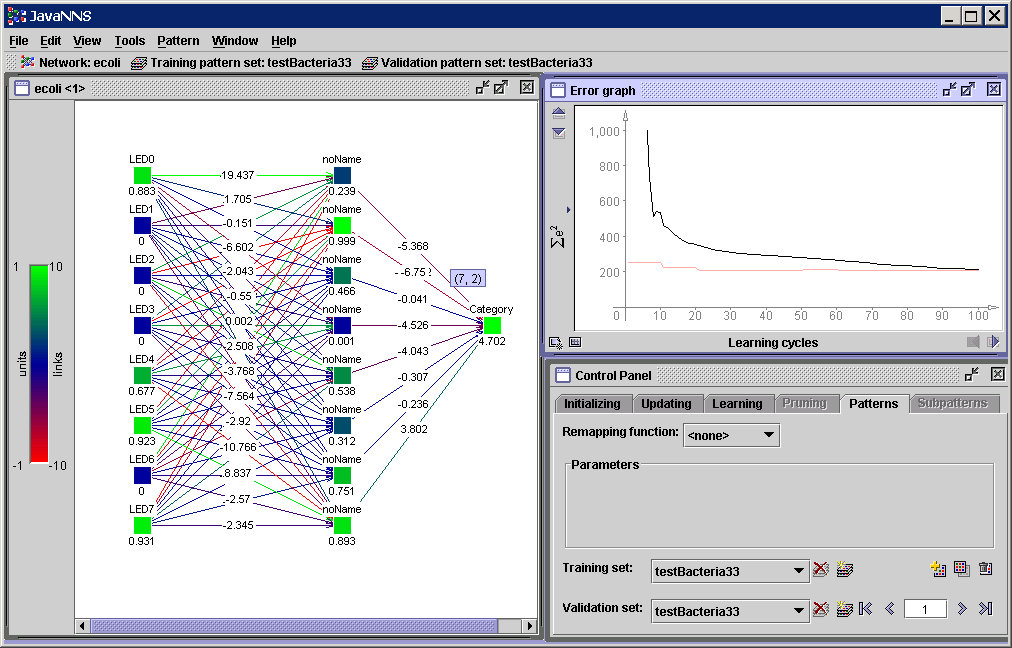 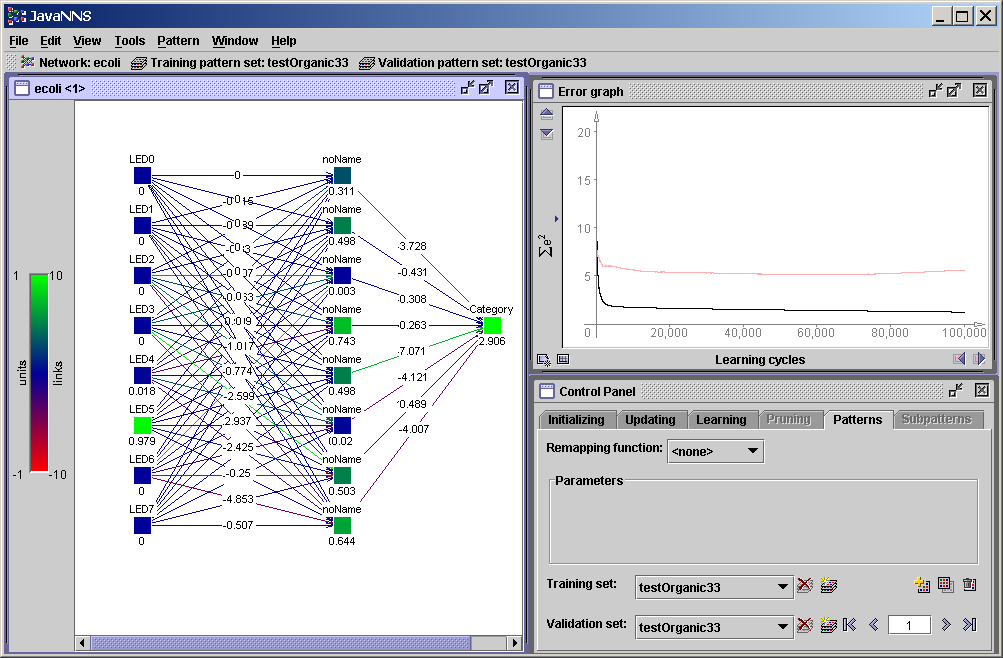 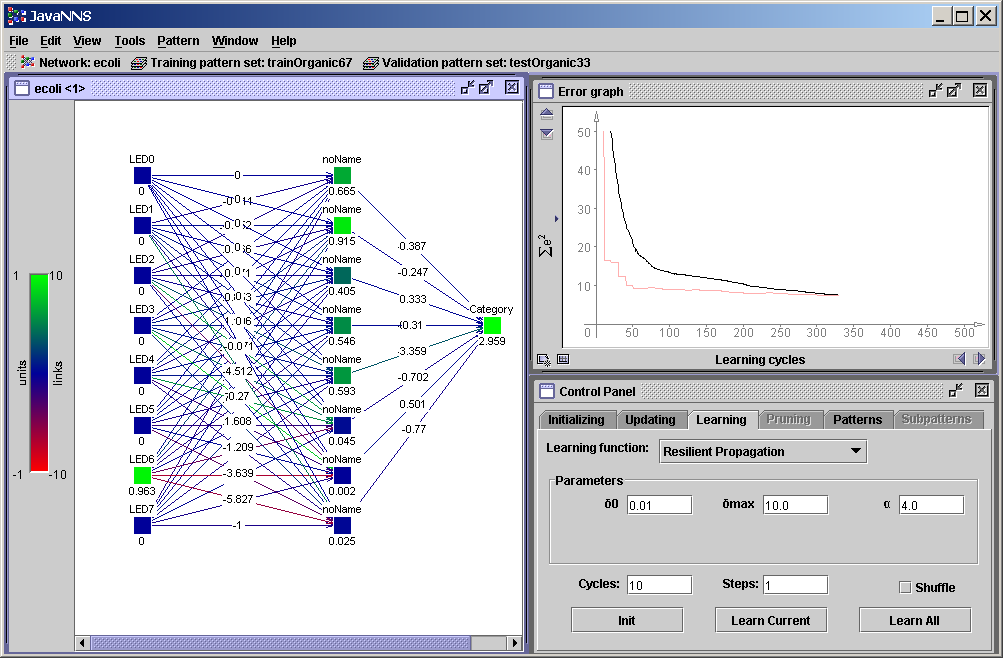 Erreurs d’apprentissage et de test
Exemple d’application : ou exclusif
Apprentissage du OU exclusif 
Paramètres initiaux
poids: nombres aléatoires pris dans [-1, 1]
Unités cachées: une couche de 4 unités (topologie de réseau 2-4-1)
biais utilisés;
Coefficient d’apprentissage : 2
 Modèle
représentation binaire vs. bipolaire
Critères d’arrêt : nombre de périodes d’apprentissage atteint
Exemple de code python de base
# 1. Importation de la librarie de fonctions tflearn
import tflearn

# 2. Données du Ou exclusif
XOR_in = [[0., 0.], [0., 1.], [1., 0.], [1., 1.]]
XOR_out = [[0.], [1.], [1.], [0.]]

# 3. Spécification du modèle de réseau de neurones utilisé 
tnorm = tflearn.initializations.uniform(minval=-1, 				maxval=1)
net = tflearn.input_data(shape=[None, 2])
net = tflearn.fully_connected(net, 2, activation='sigmoid', weights_init=tnorm)
net = tflearn.fully_connected(net, 1, activation='sigmoid', weights_init=tnorm)
regressor = tflearn.regression(net, optimizer='sgd', 	   	learning_rate=2., loss='mean_square')
# 4. Instanciation du modèle et entraînement  pour un      #      nombre de périodes données
model = tflearn.DNN(regressor, tensorboard_verbose=0)
model.fit(XOR_in, XOR_out, n_epoch=20)

# 5. Verification du pouvoir de prediction obtenu
print("Testing XOR operator")
print("0 or 0:", model.predict([[0., 0.]]))
print("0 or 1:", model.predict([[0., 1.]]))
print("1 or 0:", model.predict([[1., 0.]]))
print("1 or 1:", model.predict([[1., 1.]]))
Encoder-Decoder Binaire à 8 bits
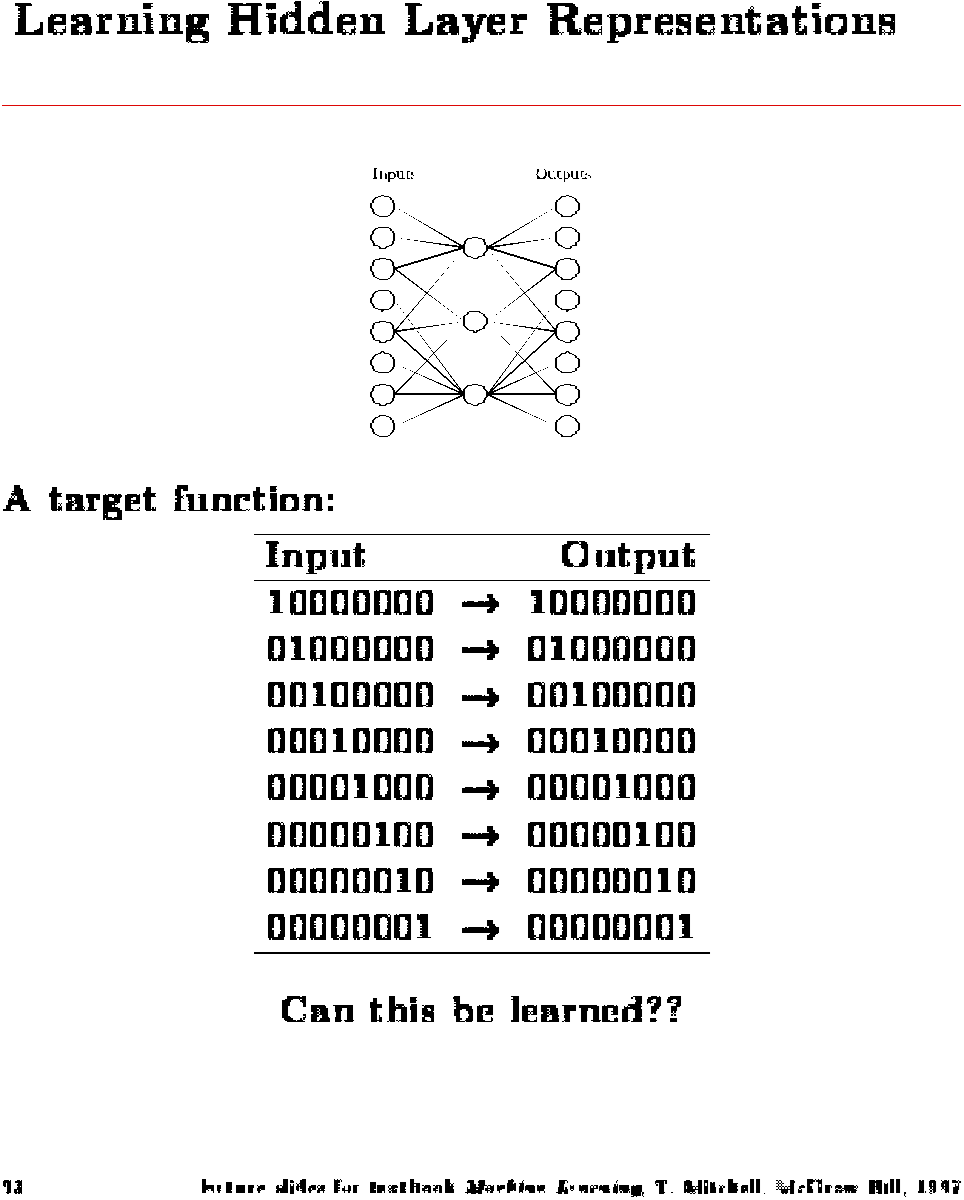 8 entrées
8 sorties
3 neurones cachés
Valeurs cachées
.89 .04 .08
.01 .11 .88
.01 .97 .27
.99 .97 .71
.03 .05 .02
.22 .99 .99
.80 .01 .98
.60 .94 .01
Au final, chaque vecteur de 8 entrées est représenté par un vecteur de dimension 3, et les coefficients de la couche cachée serviront à décoder les codes obtenus.
52
Évolution de l’erreur quadratique totale à l’entrainement et des sorties des unités cachées
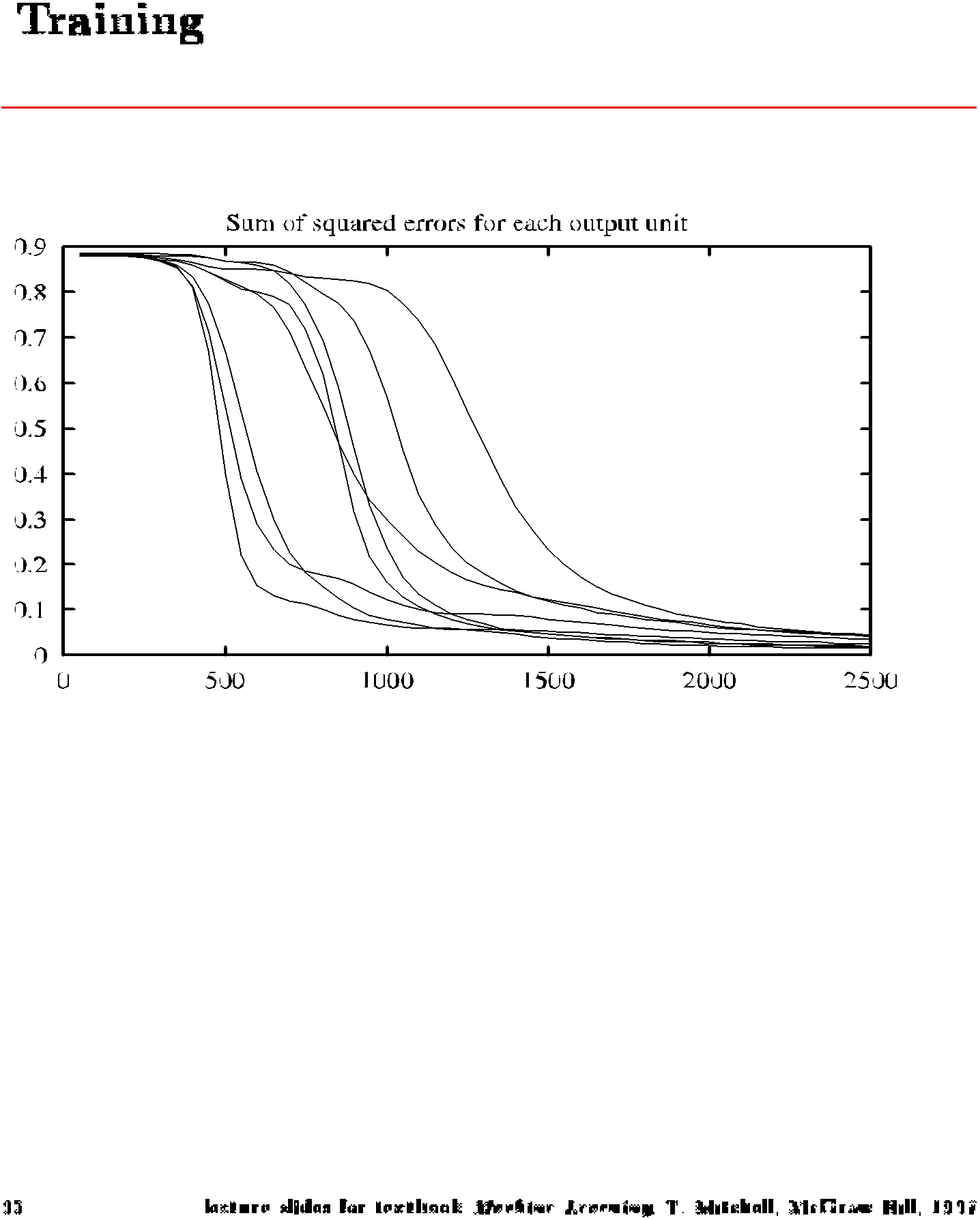 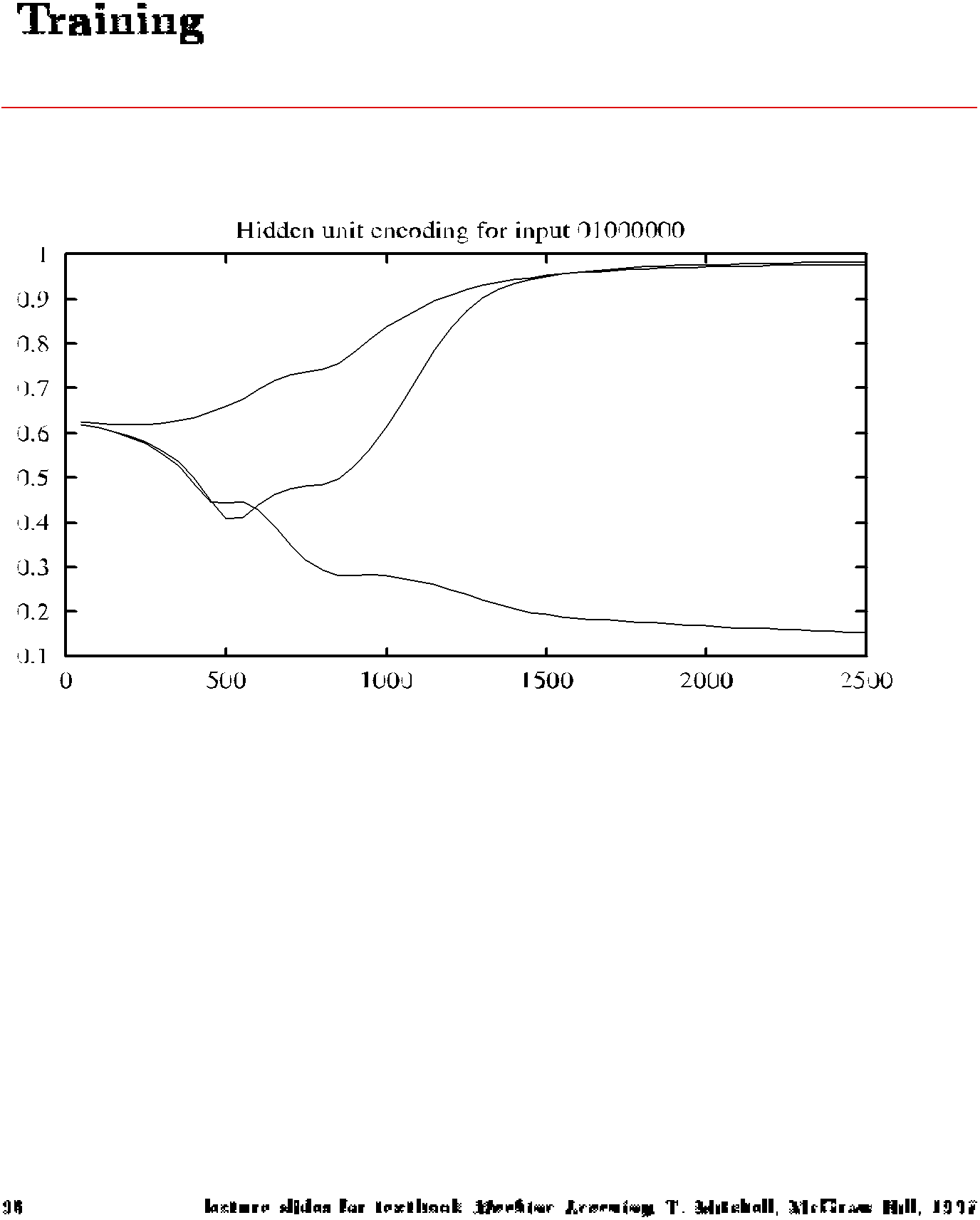 53
V
W
n
m
n
V
W
x
n
m
m
n
x
z
z
Compression de données
Autoassociation de patrons (vecteurs) en utilisant un petit ensemble d’unités cachées:
Patrons d’entrée de dimension n, unités cachées de dimension m < n (réseau n-m-n)



Après entrainement, l’application d’un vecteur x à l’entrée du réseau donne le même vecteur à la sortie
Le vecteur z à la sortie des unités cachées est une représentation compressée de x (de dimension m < n)
Communication 
channel
sender
receiver
Autres applications
Diagnostique médical
Entrées: manifestation (symptômes, analyses de laboratoire, images radio, etc.)
	Sorties: pathologie(s) possible(s)
Problèmes associés : 
Causalité entre entrées et sorties non triviale
Détermination des entrées à utiliser non triviale         
L’emphase est présentement mise sur des tâches de reconnaissance spécifiques
e.g., prédire le cancer de la prostate ou l’hépatitite B à partir d’analyses sanguines
Contrôle de procédés
Entrées : paramètres environnementaux
	Sorties : paramètre de commande
Permet d’apprendre de fonctions de commande non linéaires ou mal structurées
Prédiction boursière
Entrées : indicateurs financiers (macroéconomiques et/ou techniques : indice à la consommation, taux d’intérêts, indice DJ, prix des actions, etc.) quotidiens, hebdomadaires, mensuels, etc.
	Sorties : prédiction du prix des actions ou des indices boursiers (e.g., S&P 500)
Ensemble d’apprentissage: Données historiques des dernières années
Évaluation de crédit
Entrées : Information financière personnelle (revenu, dettes, habitudes de paiement, etc.)
Sorties : cote de crédit  
Etc.
Clés du succès
Topologie, fonctions de sortie et règle d’apprentissage  adéquates (plusieurs variantes de la descente de gradient existent !)
Vecteurs d’entrée pertinents (incluant tous les traits importants) : utiliser les connaissances du domaine, la fouille de données, le génie des connaissances, et aussi son intuition! 
Pas évident, mais l’apprentissage profond peut aider!